NORTHERN KNIGHTS FOOTBALL CLUB
2014 U/16 MAX RICHARDSON SQUAD
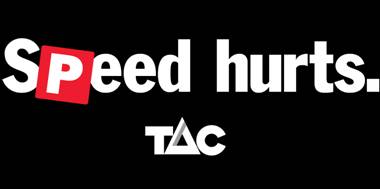 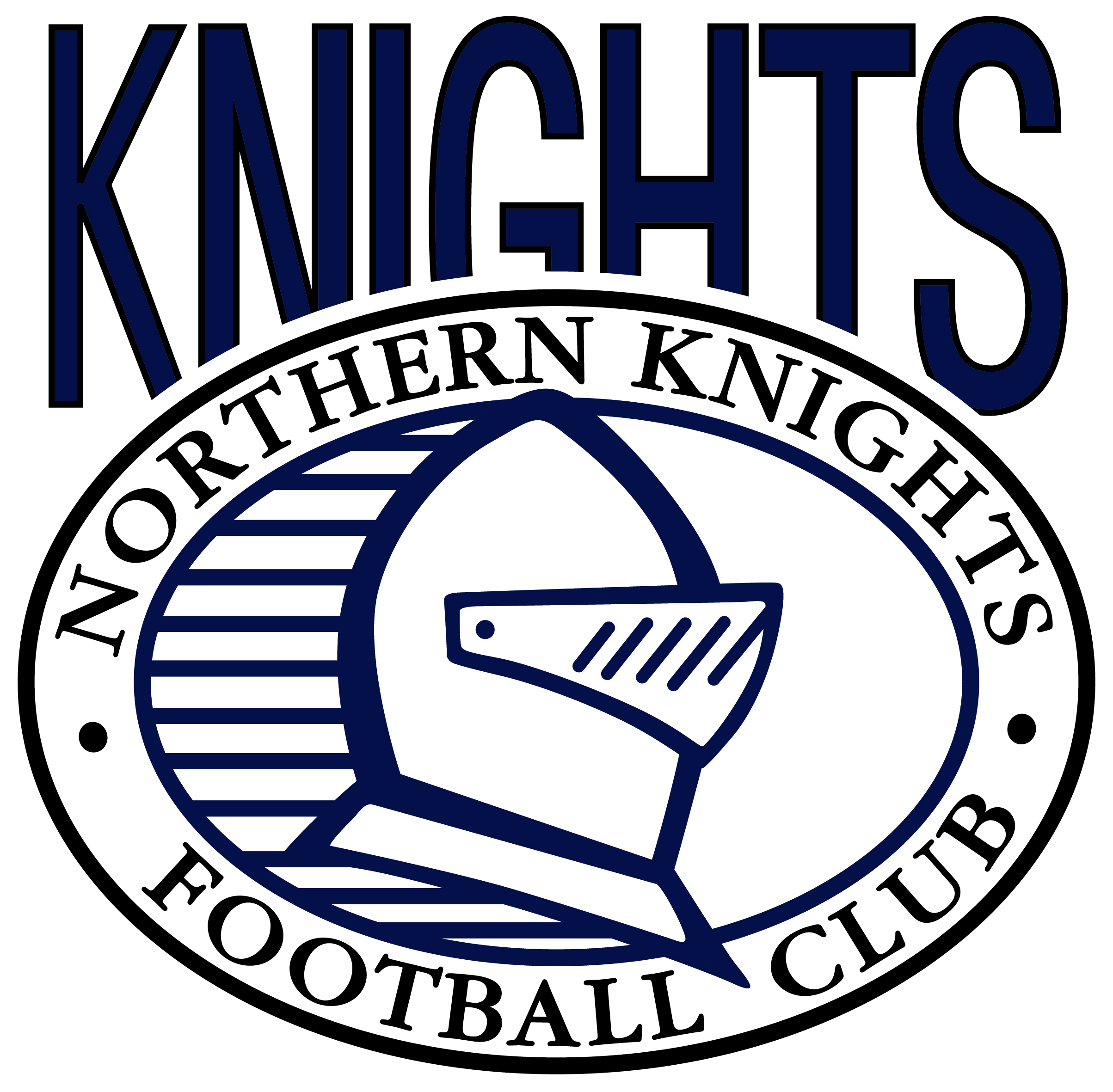 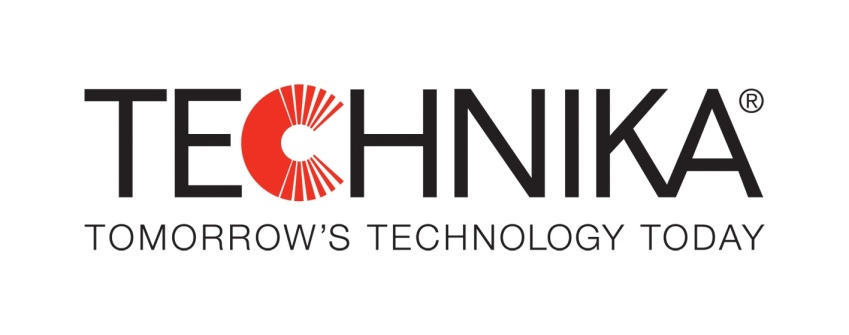 "CONTINUAL IMPROVEMENT"
WELCOME TO PARENTS, PLAYERS & STAFF
Thank You for your attendance

Introduction

Please turn Mobile Phones Off.
"CONTINUAL IMPROVEMENT"
CONGRATULATIONS TO ALL PLAYERS INVITED TO THE MAX RICHARDSON SQUAD
1st Night of Training – Monday 18th November @ Latrobe University  
Fitness Testing 3km Time Trial  – Friday 22nd  November @ 6:15pm
Movement Screening Day – Sunday 24th November @ RMIT Bundoora  
Train 2 x nights per week (Monday & Friday)  pre Xmas 
Last session 3km Time Trial - Wednesday 18th December 
Pre Season Camp – Friday 17th & Saturday 18th January 2014
Recommence Training – Friday 31st January @ Latrobe University
Train 2 nights per week  late January-April
5 x Games vs other TAC Cup Metro Regions
AFL Victoria Metro U/16 Carnival in April x 2 Games
National U/16 Championships in July/AIS/AFL Scholarships
6 Month Program (November – April)
"CONTINUAL IMPROVEMENT"
OVERVIEW OF THE NORTHERN KNIGHTS TALENTED PLAYER PATHWAY
Northern Knights Squads
Under 15 Keith Burns Squad
Under 16 Max Richardson Squad
Under 18 TAC Cup Squad

We see opportunities at three levels for Knights players
AFL, VFL & Local Club level
Northern Knights have had 94 players either drafted or rookied over the past 21 years indicating the difficulty of getting to an AFL Club
"CONTINUAL IMPROVEMENT"
KEY OBJECTIVES AND AIMS
Identify U/16 players from the Region who possess ability/attitude to take the next step to a TAC Cup U/18 Pre-Season
Educate players on requirements and expectations at this level
Develop players to reach their full potential
Theme of  “Continual Improvement”
"CONTINUAL IMPROVEMENT"
Outstanding U 16 footballer
Potential U 16 footballer
Outstanding U 15 footballer
Potential U 15 footballer
YOUR FOOTBALL JOURNEY
Taking your football to the next level
Outstanding TAC footballer
Potential TAC footballer
"CONTINUAL IMPROVEMENT"
Northern Knights Max Richardson Squad
Northern Knights U/16 Max Richardson Squad Nov – April (42 Players)
5 x U/16 Trial Matches
Sat 15th Feb Intraclub
Sun 23rd Feb v Calder
Sun 2nd Mar v Oakleigh
Sun 16th Mar v Western
Sat 29th Mar v Sandringham
(42 Players)
2 x AFL Victoria Metro Championship Matches
Tuesday 8th April v Western
Tuesday 15th April v Sandringham 
(24 Players + 3 Emergencies)
Return to NFL/YJFL Football
Initial Vic Metro U/16 Squad
Return to NFL/YJFL Football
Possible Invitation to Knights U/16 July Trial Matches
Final Vic Metro Squad of 25 Players
Northern Knights U/16 Max Richardson Squad Aug – Sept          (?? Players)
Training Knights U/18 TAC Cup Squad
INTRODUCE STAFF
Frankie Raso – Head Academy Coach

Brett Potter – Assistant Academy Coach

Ben Bailey – Head Coach

Corey McCall – Squad Coach

Joel Steindl – Squad Coach

Paul Sartori – Squad Coach/Fitness Advisor

Daniel McCall – Team Manager

Matthew Oakley – Sprint Technique Coach
"CONTINUAL IMPROVEMENT"
Northern Knights Region Academy
Pathway
Northern Knights Development Squads
Northern Knights Academy Coach
NFL/YJFL
TAC Cup Development Squads
U/14 Dev Squad
U/15 Keith Burns Squad
U/16 Max Richardson Squad
TAC Cup U/18 Squad
November - April
Train 2 days per week
Individual Develop/Group
Training
Fitness Testing
Development Day
November – April 
Train 2 days per week
Individual Develop/Group
Training
Fitness Testing
2 Day Camp
July - September
1 x Development Day
Fitness Testing
Diet & Nutrition
Skills Coaching
2 x Trial Games
AFL/VFL/Local Footy
Focus Areas
 1 on 1 Contested Footy
 Kicking/Disposal Skills
 Talls – Marking & Ruckwork
Ground Level Skills
Run & Spread/Defensive Transition
Running Patterns & Ball Movement
Defensive Pressure: Tackling, Spoils, 1%ers 
 Conditioning: Speed, Agility & Endurance 
Game Style – Knights Brand of Footy, Structures & Terminology
REGION ACADEMY AND COACHING CURRICULUM
Theme - Continual Improvement
Process - A Structured Sequential Program in a disciplined environment
Open and honest feedback – Coaching Staff 
Footy as a subject - buy a folder
Northern Knights Core Values
"CONTINUAL IMPROVEMENT"
NORTHERN KNIGHTSCLUB CORE VALUES
Our Club Core Values & Trademarks form the basis of our foundation and are non-negotiable behaviours that players and staff should adhere to, both on and off the field, as they go through the season.
Our core values provide direction and team focus.

CORE VALUES/TRADEMARKS
"CONTINUAL IMPROVEMENT"
Components of Physical Fitness
Aerobic Endurance
Anaerobic Endurance
Strength
Speed
Power
Agility 
Flexibility
Balance
Proximal Strength and Stability (“Core”)
Need each component to compete in           Australian Rules football
TAC U/18 Fitness Benchmarks
3k Time Trial
Midfielder – Under 11.00mins
Key Position – Under 11.30mins

Beep Test
Midfielder – Above level 14
Key Position – Above level 13.5			

20m Sprint Time
Draft Combine: Quick – Under 2.95 seconds
TAC Cup:          Quick – Under 3.00 seconds
OTHER IMPORTANT ISSUES
1. Punctuality 
2. Respect – Staff, Teammates, Property (Core Values)
3. Clearly label all apparel with your full name
4. Change of Details (Address, Email & Mobile Phone, etc.,)
5. Insurance – JLT SPORT www.jltsport.com.au/afl
6. LifeCare – LaTrobe Sport Medicine Clinic
7. Player Levy = $300
8. Player Sponsorship = $330
9. Changing Clubs 
10. Other Sport Involvement – Cricket, Basketball
11. Footballs for Sale = $110
12. Knights website – www.knights.sportingpulse.net
"CONTINUAL IMPROVEMENT"
Thank you for your attendance
Transport 	- Players
				- Parents

Player Headshots – Report to Brett Potter
Pick up Squad Booklet/Levy Letter
Return Profile Sheet/Health Care Form

Sandwiches and Drinks available
"CONTINUAL IMPROVEMENT"